MEASURES OF CENTRAL TENDENCY
-
x
-
x =    sum of data
       number of data
x = 56
       5
x = 11.2
-
x = 1+5+10+15+25
                       5
-
-
THE MEAN
Ex: 1,5,10,15,25
Data with Frequencies
-
x = 2.89
-
Σ F = 9             Σ Fx = 26
-
Σ Fx
x = SUM OF (Fx)
Σ F
Σ means SUM OF

use this to show the totals of the columns
SUM OF F
-
x = 26
9
THE MODE     Mo
The mode is the value that occurs most frequently.
Not Grouped Data (or Ungrouped)
Ex: 3,7,7,8,8,9,9,10,11,15,15,15
Mode is: 15
Grouped Data
What is the mode?
This distribution is called “bimodal” – meaning there are two modes: 14 and 15.
Ex:
The “modal class” is the class with the highest frequency.
Another example:
The class with the highest frequency is [20-25[. It is called the “Modal class.”
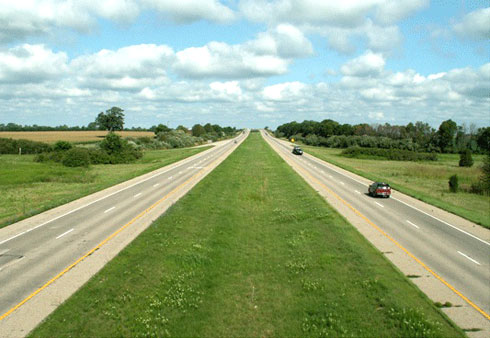 MEDIAN
MEDIAN
THE MEDIAN    Md
Median separates an ordered set of data. (#’s go from smallest to greatest)
Example:  1,2,3,6,10,11,14
Example: 1,2,3, 6 ,10,11,14
3 numbers on each side of the 6
To find the median you must put the data in ascending order first.
Even # of Data
Odd # of Data
Example: 2,3,4,4,5,6,9
Example: 2,3,4,5,6,6,7,8
There are 7 numbers

7/2 = 3.5
Round UP to 4th number

It will be the 4th number from the beginning
When you have an even # of data, the median # is  the average of the 2 middle numbers.
8/2 = 4

4th and 5th numbers
2

5+6
2

Md = 5.5
Md = 4
When you have an odd # of data, the median WILL BE one of the data items.